PERTEMUAN 7
Ahmad Pudoli
TESTING FILE MASTER 
DAN LATIHAN MANDIRI
PEMROGRAMAN BERORIENTASI OBJEK LANJUTAN (PBOL)
POKOK BAHASAN
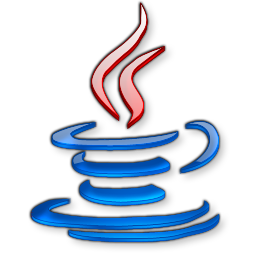 a.   Testing semua file program (master) yang    
       sudah dibuat
Review Materi 1 s/d 6
Latihan Mandiri
Latihan Mandiri
Buatlah Project Baru dengan Nama: LatMVC

Database: db_latihan
Table       : prodi

Field        : *KdProdi       Int(2)        tidak Autonumber
                      NamaProdi varchar(50) 

Buatlah View, Model, DAO, Controller

Dengan Tombol Save dan Batal

Buatlah Menu Utama (File Master, Transaksi, Laporan, Exit)